Bell Work
“Without  math life is undefined’
                 Elmor Earl Leonor.
What are the tools of geometry?
What are they useful for?
Geometric Art
Real World
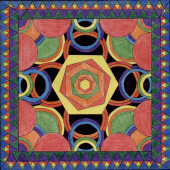 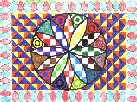 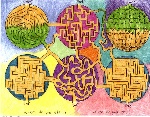 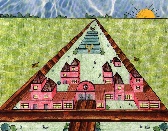 Symmetry
What does this mean? (Explain in your own words.)
Home Learning
Define the following terms.
Symmetry
Reflectional symmetry
Line symmetry
Bilateral symmetry
Rotational symmetry